Droit d’accès à l’information: Pour qui et comment faut-il réformer la « Loi sur l’accès » québécoise?
Colloque « Le projet de transparence de l’État:
Prétexte pour plus de contrôle et moins de démocratie »

27 novembre 2015
Me Jean Baril, LL.D., Professeur au Département des sciences juridiques de l’UQAM. Administrateur du CQDE
Plan de présentation
1- 	Sources internationales du droit à l’information
		1.1 De la liberté d’information au droit d’accès
		1.2 Le droit international de l’environnement

	2- 	La situation au Québec
		2.1 De proclamations en proclamations
		2.2 De reculs en reculs

	3-  L’urgente nécessité d’une réforme
1.1. De la liberté d’information au 		droit d’accès à l’information
Droit général  d’accès à l’information 
	Démocratie, droits humains, lutte à la corruption, 	reddition de comptes, droit administratif général

Du Siècle des lumières au Mur de Berlin
DUDH (1948) liberté pensée/expression
Freedom Of  Information Act  (1966, USA)
2015: Plus de 100 États avec des législations d’accès
Convention du Conseil de l’Europe sur           		l’accès aux documents publics (2009)
La transparence des organes de l’État est l’un des éléments clés de la bonne gouvernance et l’un des aspects qui révèle le mieux l’existence ou non d’une société véritablement démocratique et pluraliste, opposée à toute forme de corruption, capable de critiquer ceux qui la gouvernent et ouverte à la participation éclairée des citoyens dans les questions d’intérêt général. Le droit d’accès aux documents publics est également essentiel pour l’épanouissement des personnes et pour l’exercice des droits de l’Homme fondamentaux. Il renforce également la légitimité des autorités publiques.
Convention américaine des droits de l’homme (art. 13)
Toute personne a droit à la liberté de pensée et d'expression; ce droit comprend la liberté de rechercher, de recevoir et de répandre des informations et des idées de toute espèce [..]

I/A Court H.R., Claude Reyes et al,. v. Chile, Judgment of September 2006, Series C no 151. http://www.corteidh.or.cr/docs/casos/articulos/seriec_151_ing.pdf
Premier tribunal international qui reconnaît explicitement le droit d’accès à l’information
In this way, the right to freedom of thought and expression includes the protection of the right of access to State-held information, which also clearly includes the two dimensions, individual and social, of the right to freedom of thought and expression that must be guaranteed simultaneously by the State
1.2 Le droit d’accès à l’information 	 		environnementale
Droit procédural nécessaire à la mise en œuvre du droit À l’environnement et des règles du droit DE l’environnement  (ex: New Environmental Policy Act, 1969, ÉU)

Stockholm(1972):   Déclaration sur l’environnement (principe 20):   « …on devra encourager et faciliter la libre circulation des informations les plus récentes et le transfert des données d’expérience, en vue d’aider à la solution des problèmes d’environnement ».
La meilleure façon de traiter les questions d'environnement est d'assurer la participation de tous les citoyens concernés, au niveau qui convient. Au niveau national, chaque individu doit avoir dûment accès aux informations relatives à l'environnement que détiennent les autorités publiques, y compris aux informations relatives aux substances et activités dangereuses dans leurs collectivités, et avoir la possibilité de participer aux processus de prise de décision. Les Etats doivent faciliter et encourager la sensibilisation et la participation du public en mettant les informations à la disposition de celui-ci. Un accès effectif à des actions judiciaires et administratives, notamment des réparations et des recours, doit être assuré.  (Principe 10, Rio 1992)
Déclaration de Rio et principes juridiques nécessitant l’accès à l’information:
Prévention
Précaution
Pollueur-payeur
Capacité de support des écosystèmes
Vers la divulgation obligatoire d’informations détenues par le privé
Emergency Planning and Community Right-to-Know Act et Toxic Release Inventory (Etats-Unis, 1986)
Registre européen des émissions polluantes (C.E. 2000)
Protocole sur les registres des déchets et transferts des polluants (C.E. Kiev, 2003)
Registre européen des  rejets et transferts de polluants (U.E. 2006) 
Inventaire national des rejets de polluants
    (Canada,1993).
Sources internationales du droit à l’information (conclusion)
En moins d’un demi-siècle, on est passé d’une liberté d’information, n’obligeant rien ni personne, au droit individuel et collectif d’accéder à l’information détenue par l’État, particulièrement sur les questions environnementales.

Véritable lame de fond internationale:
	Information-Démocratie-Environnement
2.1 Au Québec, de proclamations en proclamations…
1975: Toute personne a droit à l’information (CQDLP, art. 44)

1978: Rôle précurseur de la L.q.e.
	- obligation « passive » : 118.4
	- obligations « actives » : 118.5 

1982: « Toute personne qui en fait la demande a droit d'accès aux documents d'un organisme public » (art.9. « Loi sur l’accès »)
Les proclamations (suite)
2006: Loi sur le développement durable
	- Reconnaissance du principe « accès au 			  savoir »
	- Droit à un environnement sain (46.1 CQDLP)

2009: Toute personne a le droit d'accéder aux informations relatives aux ressources en eau détenues par les autorités 	publiques (« Loi sur l’eau », art. 7)
Besoin d’interpréter la volonté du 			législateur?
Charte des droits et libertés de la personne:
« Si un doute surgit dans l'interprétation d'une disposition de la loi, il est tranché dans le sens indiqué par la Charte » (art. 53).

	- Droit à l’information (art. 44)
	- Droit de vivre dans un environnement sain 	  	  et respectueux de la biodiversité. (art. 46.1)
2.2 De reculs en reculs
Un droit d’accès limité aux organismes publics
« La présente loi s'applique aux documents détenus par un organisme public dans l'exercice de ses fonctions, que leur conservation soit assurée par l'organisme public ou par un tiers » (art. 1)

Définition organisme public importante: (art. 3 à 7)

Filiales de société d’État, PPP et modernisation de l’État
Nombreuses dispositions dérogatoires
Loi sur l’impôt minier, L.R.Q., chapitre I-0.4:
	80.2. Sont confidentiels tous renseignements obtenus dans l'application de la présente loi. […]


	Si le sous-sol relève du domaine public, pas l’information sur 	les droits versés pour l’exploiter
Mécanismes de la Loi sur l’accès
Chaque organisme public visé par la Loi sur l’accès doit avoir un responsable de l’accès et c’est à lui qu’il faut s’adresser pour demander un document. 

Décision du responsable révisable par un tribunal quasi judiciaire: la Commission d’accès à l’information.

Délai moyen: 22 mois… Ouch!
Accès à l’information et accès à la justice?
Droit d'appel de la décision de la C.A.I. à la Cour du Québec uniquement sur des questions de droit ou de compétence

La Loi sur l’accès ne confère pas à la Cour du Québec le pouvoir de rendre la décision qui aurait dû être rendue en premier lieu et celle-ci, constatant une décision incorrecte de la C.A.I., doit, en principe, lui retourner le dossier. Montréal (Ville de) c. Gyulai, 2011 QCCA 238, par. 40- 41
[Speaker Notes: Gyulai journaliste demande 23 mars 2005 documents liés aux budgets, revenus et dépenses, du Comité organisateur des XIe Championnats du monde de la FINA. Organisme public visé par la Loi sur l’accès?
question en litige concerne l'étendue des pouvoirs de la Cour du Québec siégeant en appel des décisions de la C.A.I. sur une question de compétence, soit, comme en l'espèce, l'absence des motifs au soutien de la décision de la C.A.I.
Depuis les énoncés de la Cour suprême dans l'arrêt Dunsmuir, la Cour du Québec, siégeant en appel d'une décision d'un tribunal administratif, doit faire preuve de déférence à l'égard de l'expertise de ce dernier. Le rôle de la Cour du Québec siégeant en appel des décisions de la C.A.I. s'assimile donc clairement à celui de la Cour supérieure saisie d'une demande de révision judiciaire et non à celui de notre Cour. En effet, et contrairement à d'autres lois, celle-ci ne confère pas à la Cour du Québec le pouvoir de rendre la décision qui aurait dû être rendue en premier lieu. Même si la Cour du Québec pouvait effectivement appliquer la norme de la décision correcte à la question de savoir si la décision de la C.A.I. respectait les exigences relatives à la motivation, ce qui est une question de compétence, cela ne l'autorisait pas pour autant à réexaminer la totalité de la preuve pour ensuite trancher la question sur laquelle la C.A.I. ne s'est jamais prononcée.]
Un principe (art. 9) avec de nombreuses 			exceptions (art. 18 à 41.3)
Les renseignements:

- « pouvant avoir une incidence sur les décisions administratives et politiques » (art. 30 à 40) 

- « ayant des incidences sur l’économie » (art. 21 à 27)
« Faut faire rouler l’économie! » 						               Dédé Fortin
23. Un organisme public ne peut communiquer le secret industriel d'un tiers ou un renseignement industriel, financier, commercial, scientifique, technique ou syndical de nature confidentielle fourni par un tiers et habituellement traité par un tiers de façon confidentielle, sans son consentement.

24. Un organisme public ne peut communiquer un renseignement fourni par un tiers lorsque sa divulgation risquerait vraisemblablement d'entraver une négociation en vue de la conclusion d'un contrat, de causer une perte à ce tiers, de procurer un avantage appréciable à une autre personne ou de nuire de façon substantielle à la compétitivité de ce tiers, sans son consentement.
Type de documents refusés (art. 23-24):
Rapport de caractérisation des sols
Documents accompagnant demande de certificat d’autorisation
Rapport d’expert concernant les normes relatives à la teneur en monoxyde de carbone dans l’air
Études hydrologiques, géologiques, etc…
Étude d’impact sur le bruit d’une carrière
Plan préliminaire de mesures d’urgence
L’avis de projet et les documents annexés concernant l’enfouissement de sols contaminé
Rapport d’une firme d’ingénieurs sur des milieux humides
Bilan obligatoire de phosphore d’une ferme porcine
Ententes relatives à l’exploitation d’un lieu d’enfouissement et d’un centre de tri
Rapport d’expert concernant la sécurité d’un barrage
Etc…
Les renseignements ayant des incidences sur la décision administrative et politique
37. Un organisme public peut refuser de communiquer un avis ou une recommandation faits depuis moins de dix ans, par un de ses membres, un membre de son personnel, un membre d'un autre organisme public ou un membre du personnel de cet autre organisme, dans l'exercice de leurs fonctions.
Il peut également refuser de communiquer un avis ou une recommandation qui lui ont été faits, à sa demande, depuis moins de dix ans, par un consultant ou par un conseiller sur une matière de sa compétence.
Les renseignements ayant des incidences sur la décision administrative et politique
39. Un organisme public peut refuser de communiquer une analyse produite à l'occasion d'une recommandation faite dans le cadre d'un processus décisionnel en cours, jusqu'à ce que la recommandation ait fait l'objet d'une décision ou, en l'absence de décision, qu'une période de cinq ans se soit écoulée depuis la date où l'analyse a été faite.
Type de documents refusés (art. 37-39)
Rapports d’évaluation d’un projet d’implantation d’une usine;
Rapport sur l’alimentation en eau potable d’une municipalité;
Études hydrologique et hydraulique;
Document préparé par un employé du ministère de l’Environnement, faisant état de la situation de l’étude d’impact du tiers;
L’évaluation faite par le MDDEP d’une demande de certificat d’autorisation;
Plans et croquis accompagnant un rapport préparé par des consultants,  concernant l’état du réseau routier d’une municipalité;
Rapport préparé par des consultants sur la situation des ressources naturelles, de la forêt et des espèces fauniques et aquatiques sur le territoire d’une municipalité, devant servir d’outil de référence en vue de la rédaction de règlements en lien avec les ressources naturelles;
Etc…
L’environnement: une exception aux exceptions?
41.1. Les restrictions prévues dans la présente section, sauf celles des articles 28, 28.1, 29, 30, 33, 34 et 41, ne s'appliquent pas à un renseignement qui permet de connaître ou de confirmer l'existence d'un risque immédiat pour la vie, la santé ou la sécurité d'une personne ou d'une atteinte sérieuse ou irréparable à son droit à la qualité de l'environnement, à moins que l'effet prévisible de sa divulgation ne soit de nuire sérieusement aux mesures d'intervention pour parer à ce risque ou à cette atteinte.

Elles ne s'appliquent pas non plus, sauf celle de l'article 28 et, dans le cas d'un document produit par le vérificateur général ou pour son compte, celle de l'article 41, à un renseignement concernant la quantité, la qualité ou la concentration des contaminants émis, dégagés, rejetés ou déposés par une source de contamination, ou concernant la présence d'un contaminant dans l'environnement.
Mécanismes spécifiques d’information 	environnementale pour les citoyens
Loi sur la qualité de l’environnement (1978):

Droit à la qualité de l’environnement (19.1)
La forme passive (répondre aux demandes): art. 118.4
La forme active (diffusion automatique) 118.5
Procédure d’évaluation et d’examen des impacts sur l’environnement (section IV.1)
Loi sur la qualité de l’environnement
118.4 Toute personne a droit d'obtenir du ministère […], copie de tout renseignement disponible concernant la quantité, la qualité ou la concentration des contaminants émis, dégagés, rejetés ou déposés par une source de contamination ou, concernant la présence d'un contaminant dans l'environnement.
 
Le présent article s'applique sous réserve des restrictions aux droits d'accès prévues à l'article 28 de la Loi sur l'accès aux documents des organismes publics et sur la protection des renseignements personnels (chapitre A-2.1).
L’article 118.4 (suite)
Une portée limitée aux « contaminants »
Une interprétation grammaticale restrictive
 Burcombe c. Québec (Ministère de l’Environnement et de la Faune) [1996] CAI 99
Écartant:
	- principe de prévention (Loi D.D. et Loi sur l’eau);
	- droit fondamental à un environnement sain;
	- la définition de contaminant de la Lqe;
	- le droit à la vie et à la santé des personnes.

	 Interprétation jamais contestée par le 	  				ministère…
Le registre de 118.5 L.q.e.
Le ministre tient un registre de:
 a) toutes les demandes de certificat d'autorisation, de certificat, d'autorisation ou de permis soumises en vertu des articles 22, 31.1, 31.6, 31.75, 32, 32.1, 32.2, 48, 55, 70.10, 70.14, 160 et 196;
 b) tous les certificats d'autorisation, les certificats, les autorisations et les permis délivrés en vertu desdits articles et de tous ceux qui sont suspendus ou révoqués; […]

118.5.3. Les renseignements contenus dans les registres prévus par les articles 118.5 à 118.5.2 ont un caractère public.
Information sur les conditions d’autorisation
Un certificat d’autorisation a « un caractère public », mais pas « les documents en faisant partie intégrante » Récupération Portneuf c. Québec (Ministère de l’Environnement), [1991] C.A.I., 269 (C.Q.)

19.1. Toute personne a droit à la qualité de l'environnement […] dans la mesure prévue par la présente loi, les règlements, les ordonnances, les approbations et les autorisations délivrées en vertu de l'un ou l'autre des articles de la présente loi 

19.2. Un juge de la Cour supérieure peut accorder une injonction pour empêcher tout acte ou toute opération qui porte atteinte ou est susceptible de porter atteinte à l'exercice d'un droit conféré par l'article 19.1.
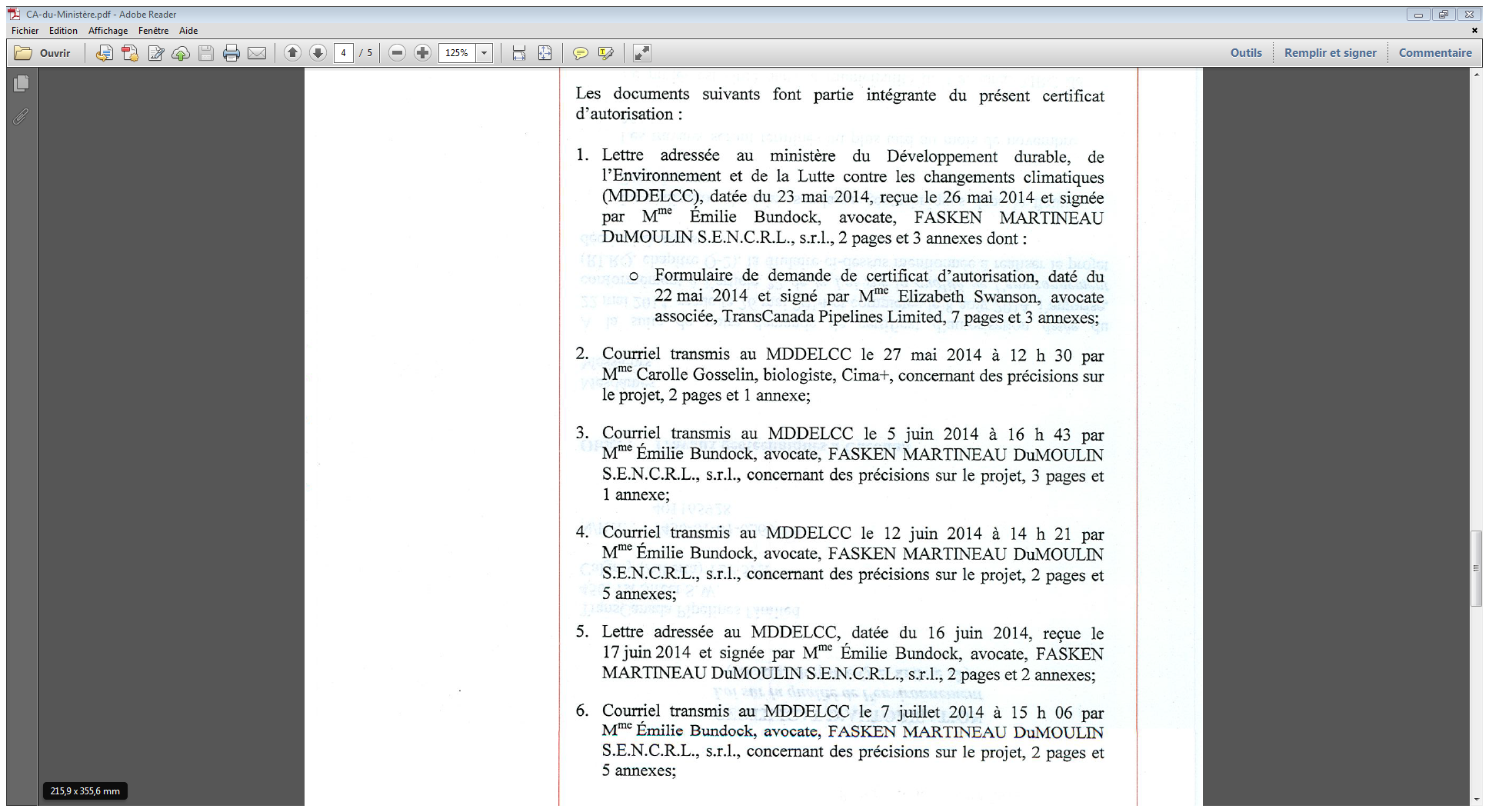 Lac-St-Jean-Est (MRC) c. Québec (MDDELCC), 2015 QCCAI 170
Documents refusés:
Demande de certification d’autorisation; 
Certificat d’analyse d’eau; 
Inventaire de micromammifères réalisé au sein d’une tourbière non exploitée; 
Analyse physico-chimique des cours d’eau récepteurs; 
Rapport d’expertise concernant l’impact de l’exploitation éventuelle d’une tourbière sur les eaux souterraines; 
Lettre d’engagement de suivi des conditions d’exploitation souscrites, etc.
Lac-St-Jean-Est (MRC) c. Québec (suite)
Promoteur: « la compétition en connaissance de ces informations pourrait tenter de mettre des embûches ». (par. 100)

Ministère: « Le MDDELCC considère que les documents annexés aux certificats d’autorisation appartiennent à Tourbières Lambert et qu’ils sont traités comme étant de nature confidentielle. La règle interne quant à l’accès aux documents concernant des tiers fait en sorte qu’il revient au tiers concerné de statuer quant à l’accessibilité des documents en regard du caractère des renseignements détenus ». (par. 29)
3- Une réforme de nos mécanismes d’information est nécessaire
Perspectives et questions théoriques
L’information comme nouvelle forme de régulation (environnementale et/ou autres).

Égalité d’accès à l’information, démocratie délibérative et légitimité des normes.

L’information environnementale, patrimoine commun ou chose commune?
Une architecture juridique à repenser
PRINCIPE: ÉGALITÉ D’ACCÈS À L’INFORMATION
                      ENVIRONNEMENTALE
Définir : « information environnementale », « secret industriel » et « autorité publique ».
Application au secteur privé lorsque permet de défendre un droit.
Généralisation des mécanismes de divulgation obligatoire.
Introduire notion « d’intérêt public » dans la Loi sur l’accès.
Infraction pénale: rétention d’information ou fausses informations.
Merci de votre attention

Au plaisir de répondre à vos questions…